الاسم: زينه طارق سواقدالصف : الخامس "أ"المدرسة : الوطنية الارثودكسية
1
المنظفات
تعريف المنظفات : مواد يتم اذابتها في الماء قادرة على ازالة الاوساخ من الاسطح مثل جلد الانسان أو المواد.
2
أنواع المنظفات :-

1- المنظفات الشخصية : مواد تستخدم استخدام شخصي لنظافة الانسان والعناية بجسمه خلال اليوم ومنها:-
	* الماء (عنصر أساسي).
	* الشامبو (سائل لتنظيف الشعر والجسم).
	* الصابون والمعطر.
	* معجون الأسنان.
	* معجون الحلاقة للرجال.
3
2- المنظفات المنزلية : مواد تستخدم لتنظيف المنزل والمرافق الداخلية والخارجية له وأيضا منظفات لتنظيف الأطباق والأواني والملابس والأرضيات. ومنها:-
4
نصائح عن استعمال المنظفات :-

استخدام مواد التنظيف المنزلية بحذر شديد وقراءة التعليمات المكتوبة عليها قبل استخدامها.
يجب ارتداء مريول عند بالبدء بالتنظيف ويفضل لبس القفارات لاحتواء منها على مواد كيميائية تضر بالجسم.
تهوية المنزل جيدا عند استعمال المنظفات.
عدم خلط المنظفات بعضها ببعض.
وضع المنظفات بعيدا عن متناول الأطفال.
عدم استعمال الكلور وسكبه على الملابس الملونة لانها ستقوم بتغير لونها.
5
المنظفات
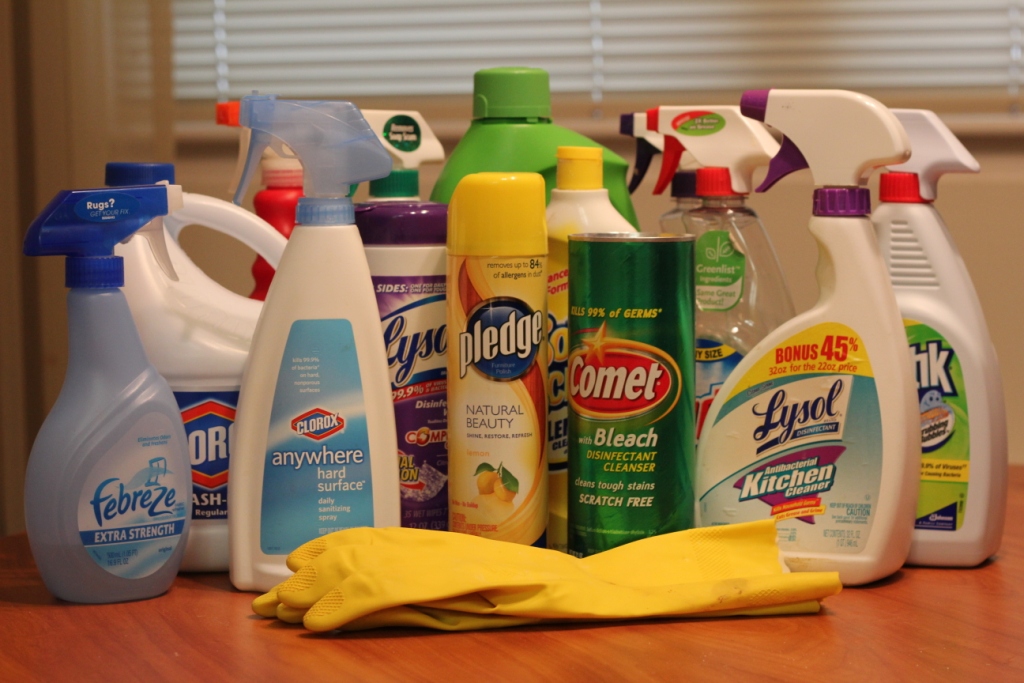 6
7
فيديو عن المنظفات
https://www.google.com/search?q=SHORT+VIDEO+ABOUT+CLEANING&oq=SHORT+VIDEO+ABOUT+CLEANING&aqs=chrome..69i57j33i160j33i22i29i30l2.12014j0j15&sourceid=chrome&ie=UTF-8#fpstate=ive&vld=cid:980e9840,vid:4inVPQipBtQ
8